Reviewing Ellucian Advise Alerts
on your
BSU Advisees
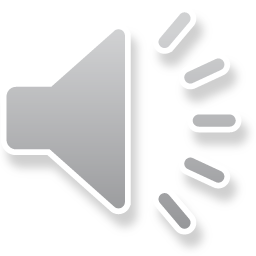 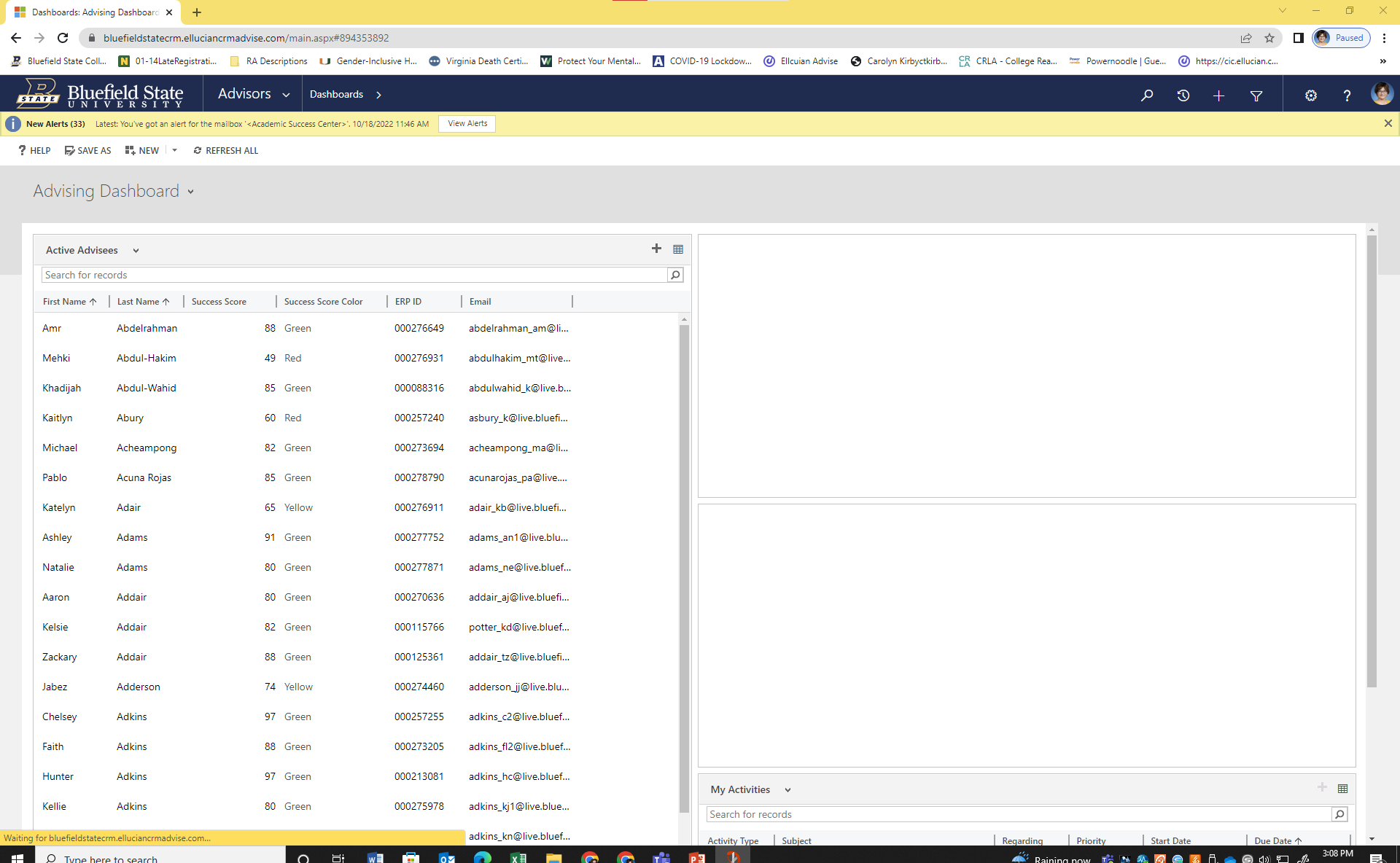 Click Here
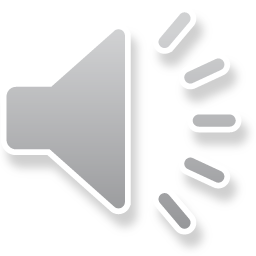 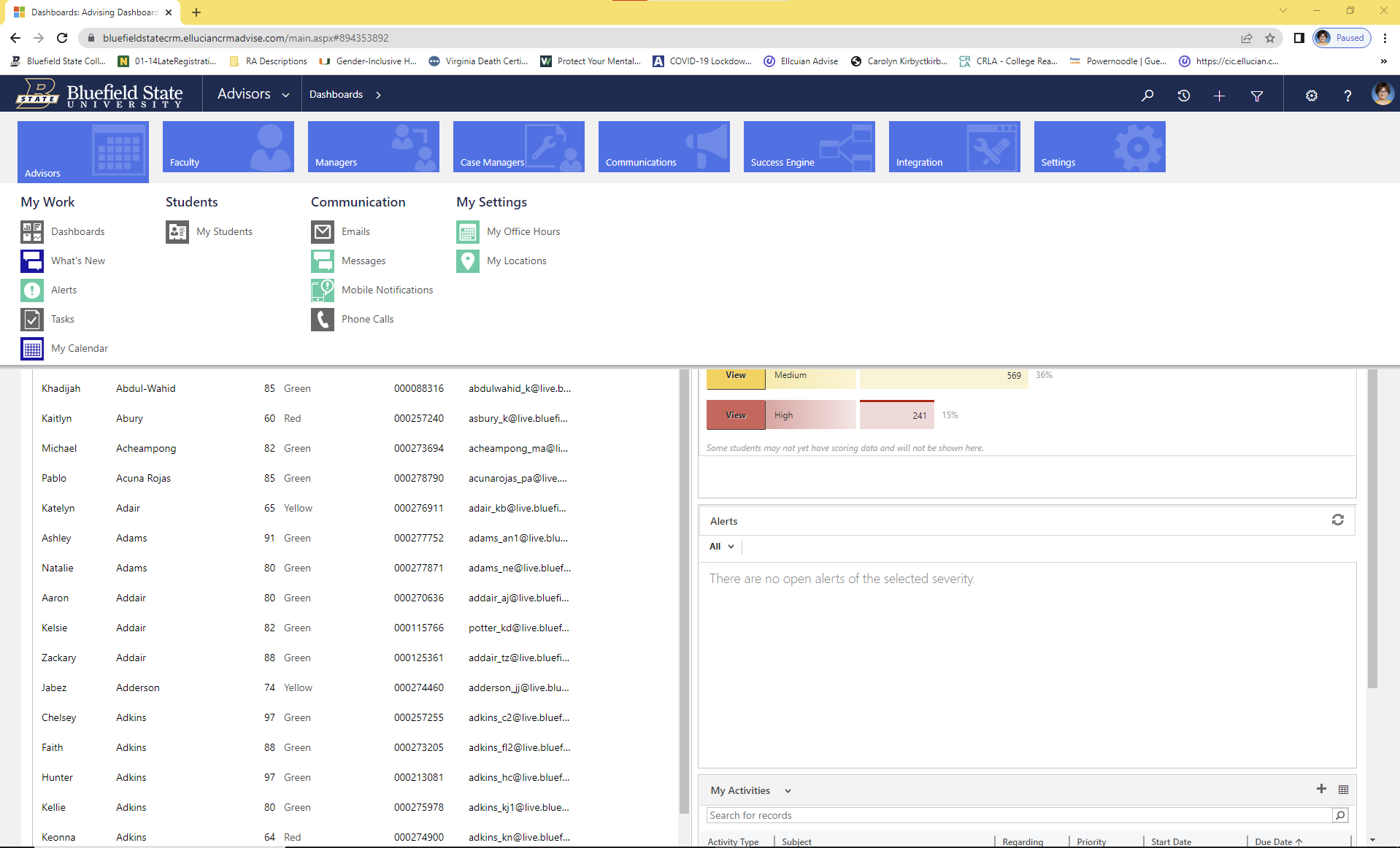 Click “Alerts”
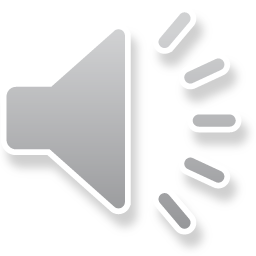 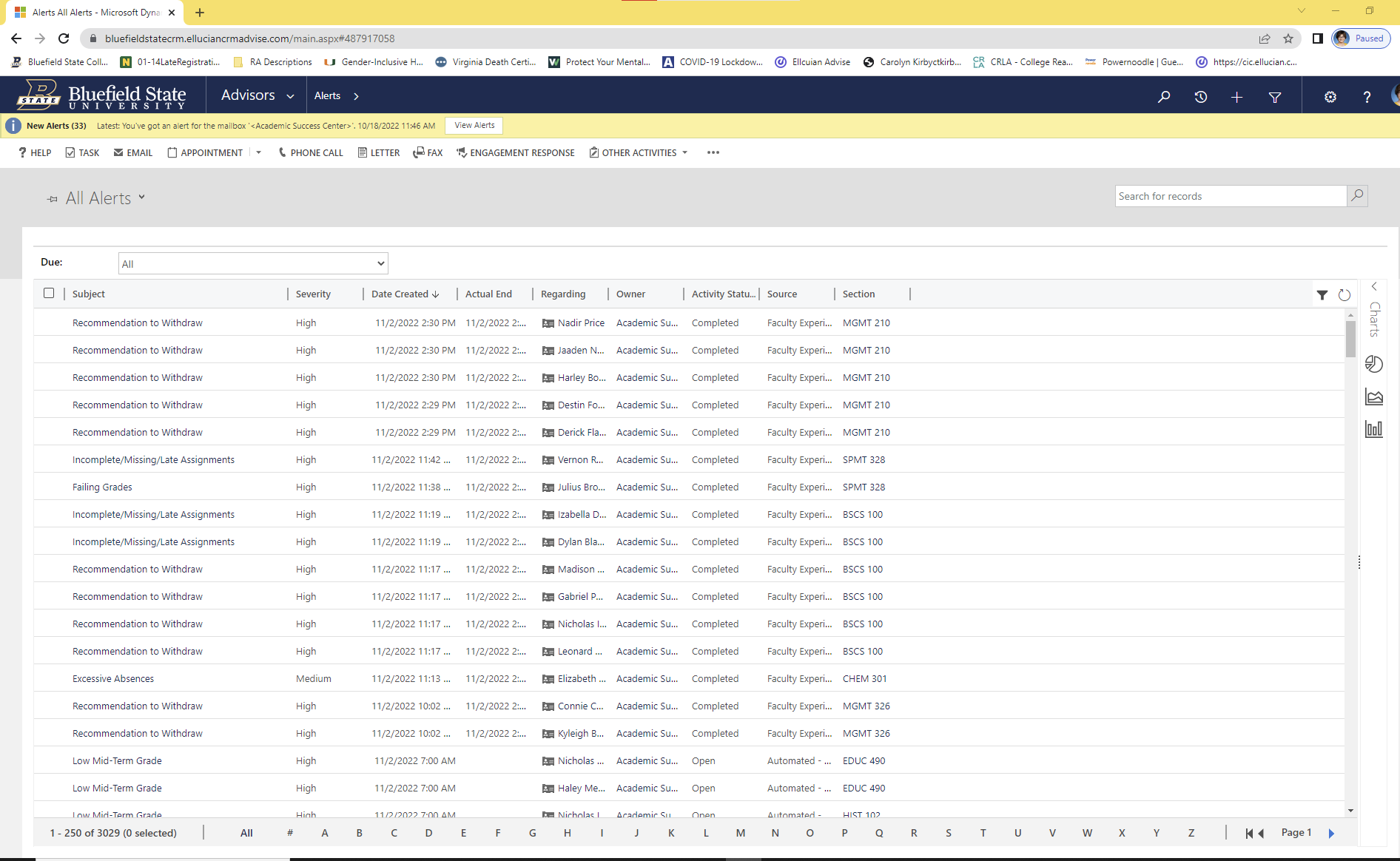 Click IT!
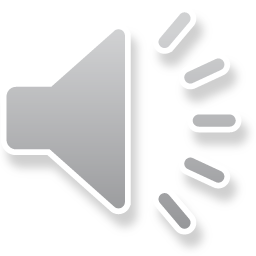 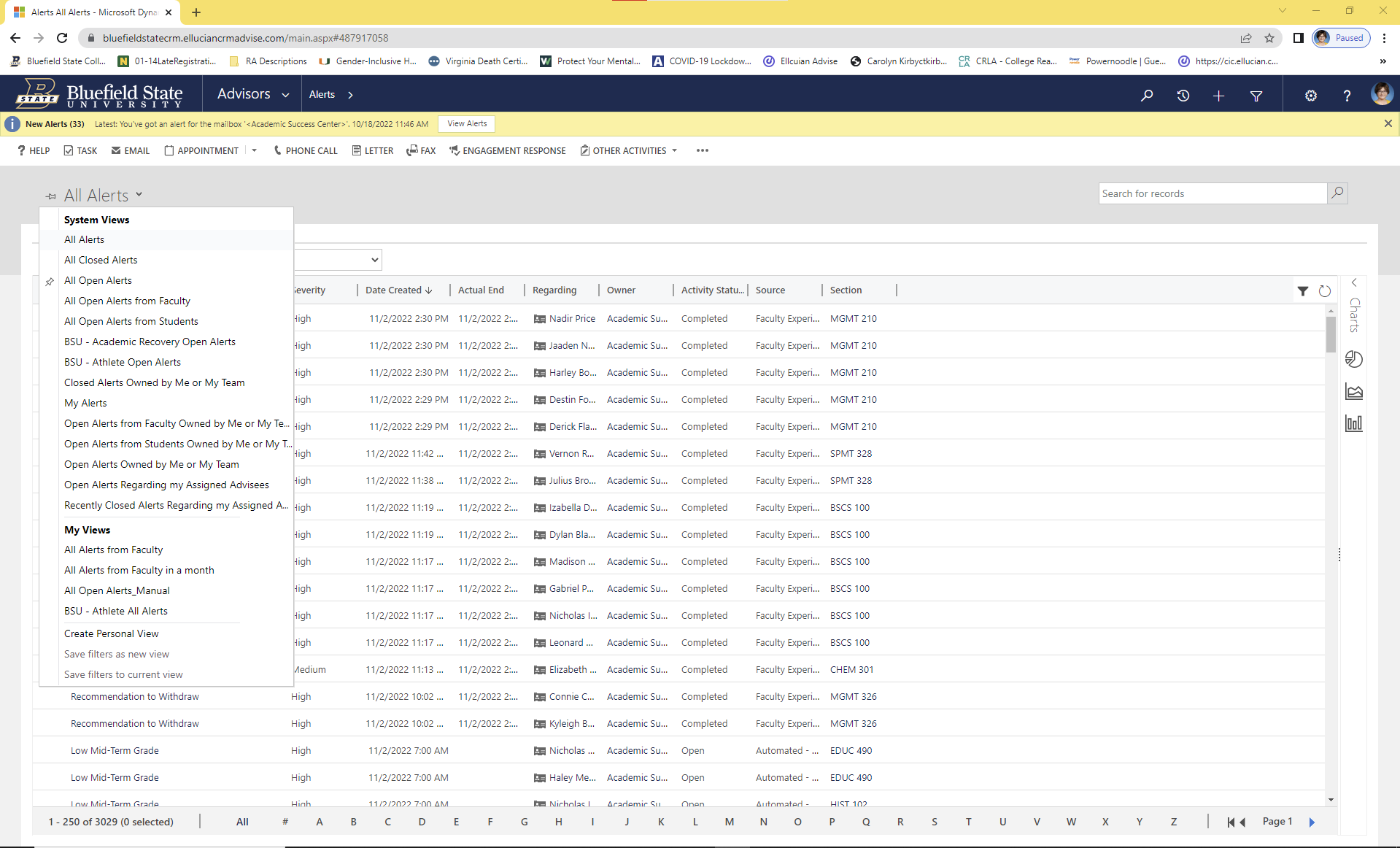 Choose this and pin it
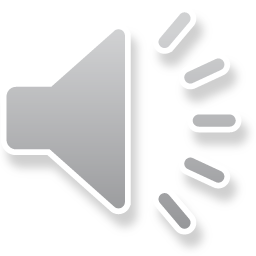 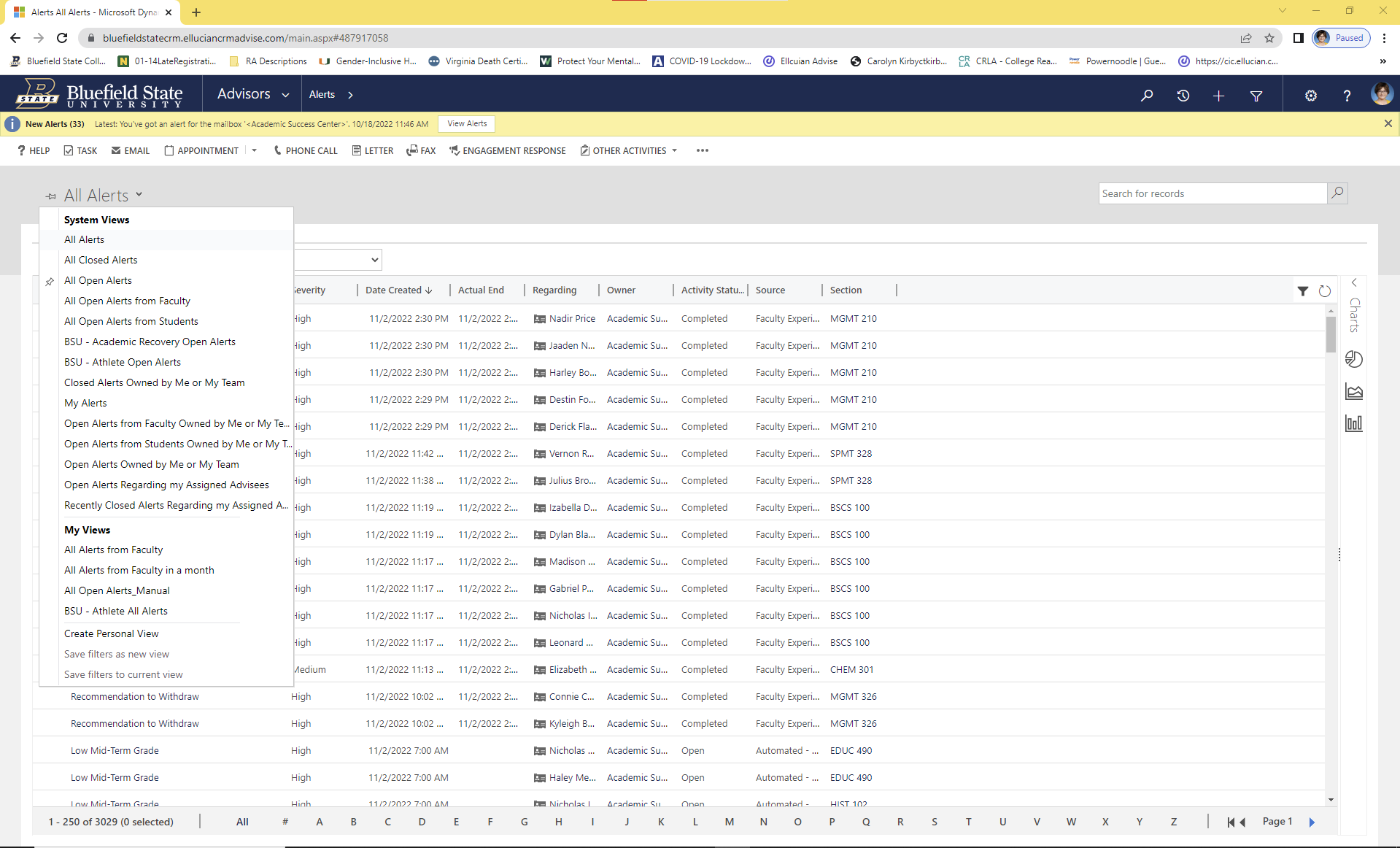 This shows recently closed alerts in the last two weeks
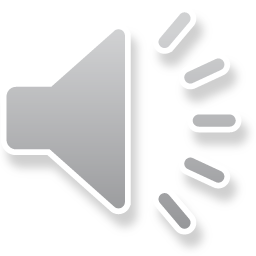 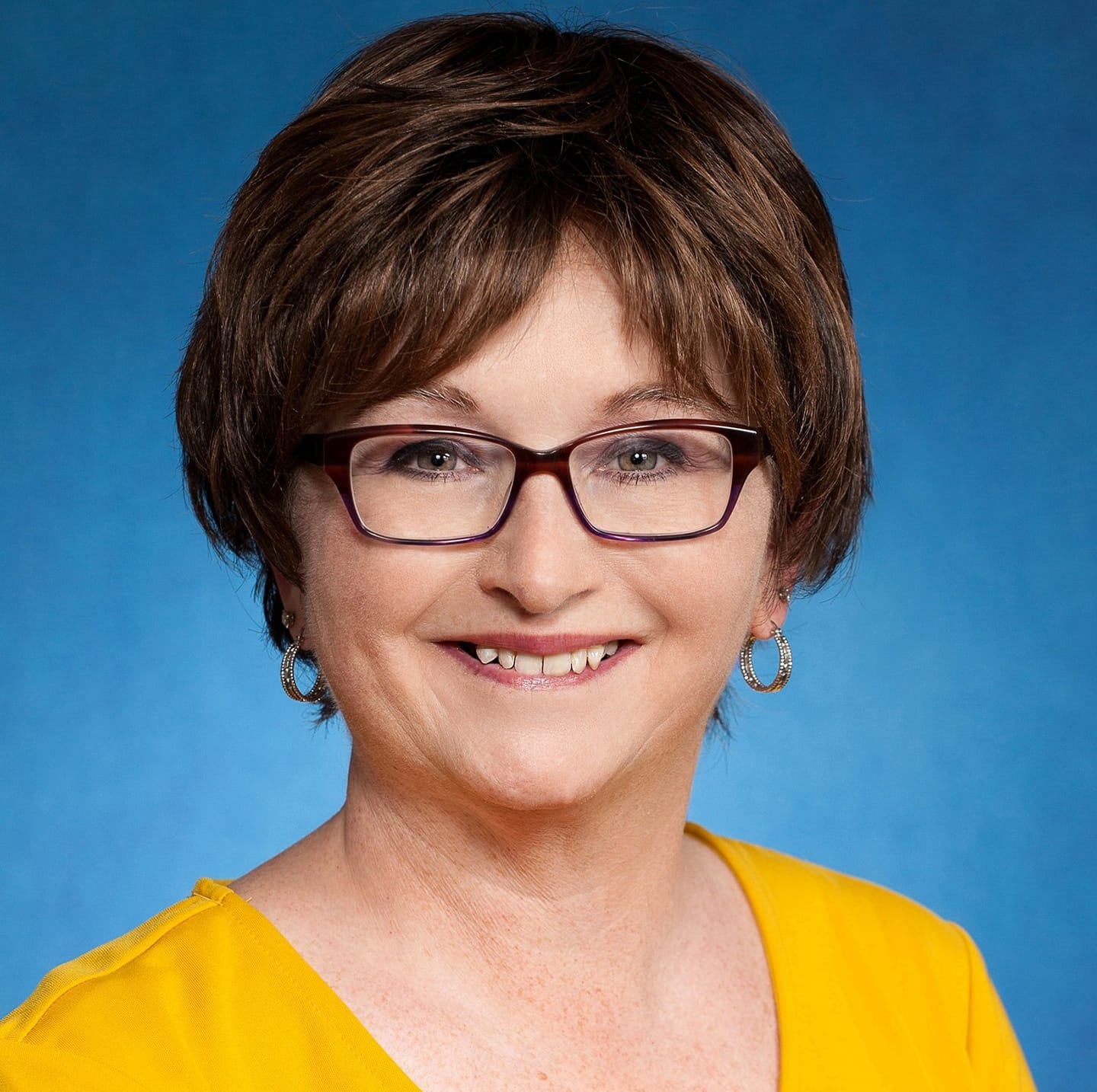 I’ll be glad to help!
Please call me and I’ll come by your office!
Carolyn Kirby
X4098
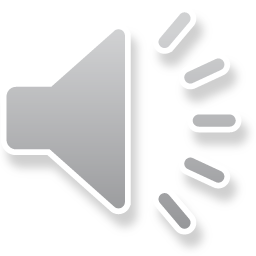